ÔN TẬP VỀ GIẢI TOÁN 
(TIẾT 1)
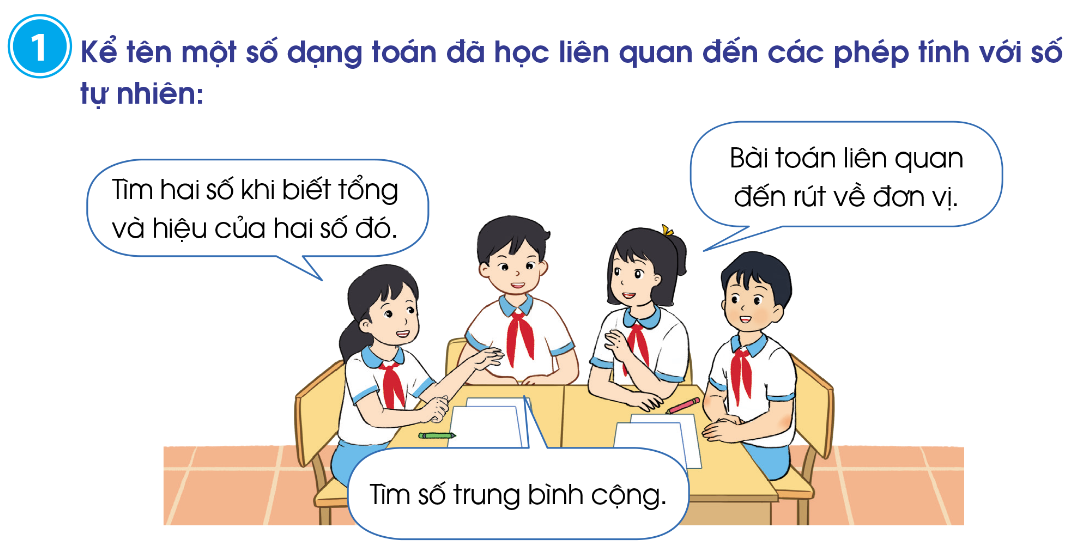 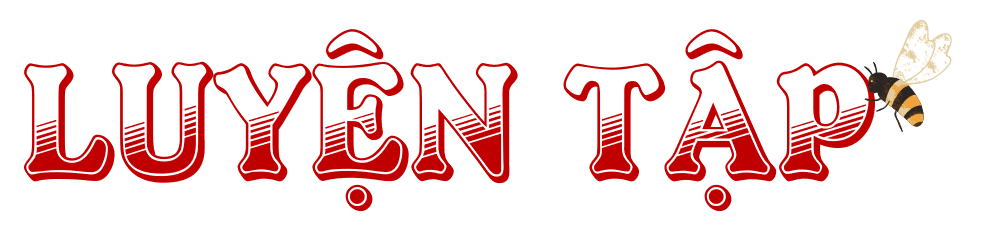 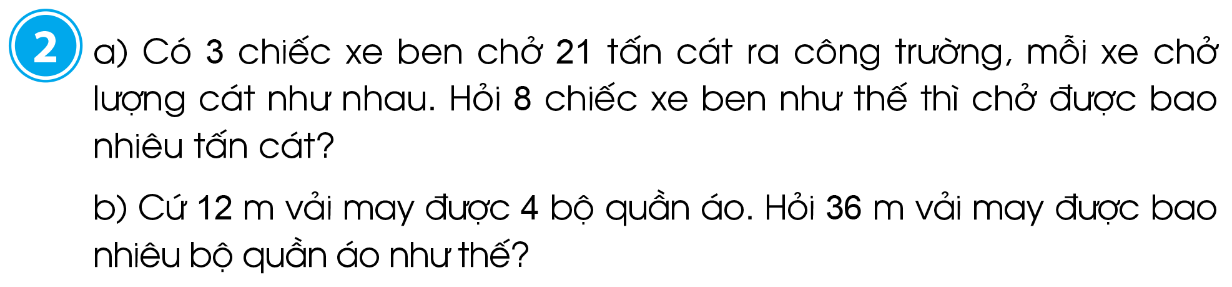 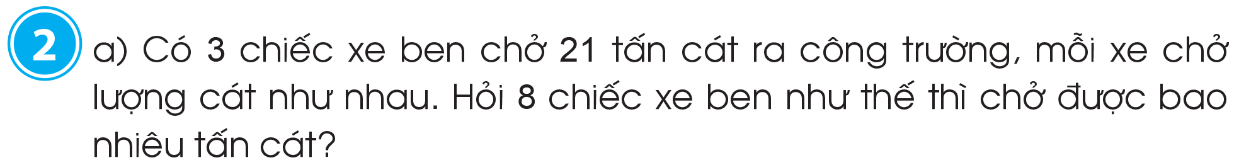 Tóm tắt
Hãy xác định dạng toán?
3 chiếc xe ben: 21 tấn cát
Bài toán cho biết gì?
1 chiếc xe ben: … tấn cát?
Dạng toán rút về đơn vị.
8 chiếc xe ben: … tấn cát?
Bài toán hỏi gì?
?
Để tìm giá trị của nhiều đơn vị ta cần biết gì?
Ta cần biết giá trị của 1 đơn vị
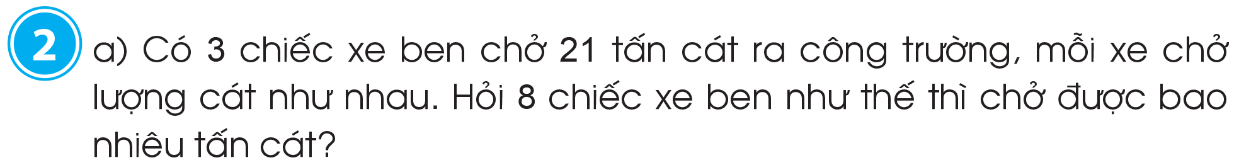 Tóm tắt
Bài giải
Mỗi chiếc xe ben chở được số tấn cát là:
21 : 3 = 7 (tấn)
8 chiếc xe ben như thế chở được số tấn cát là:
7 x 8 = 56 (tấn)
				Đáp số: 56 tấn cát.
3 chiếc xe ben: 21 tấn cát
Bài toán cho biết gì?
1 chiếc xe ben: … tấn cát?
8 chiếc xe ben: … tấn cát?
Bài toán hỏi gì?
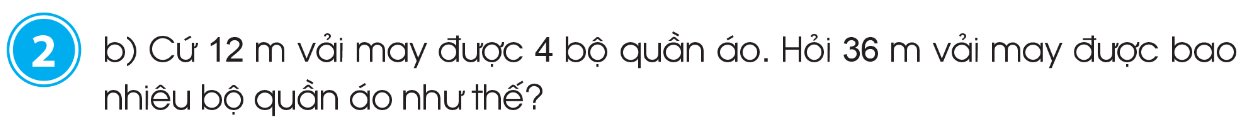 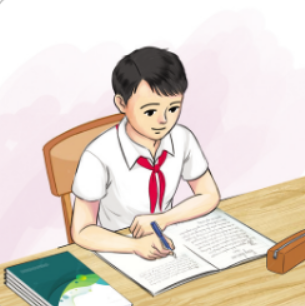 Em tự tóm tắt và giải bài toán.
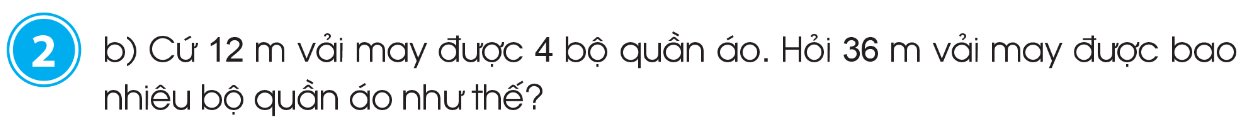 Tóm tắt
12m vải : 4 bộ quần áo
1 bộ quần áo: …… m vải?
36m vải: …… bộ quần áo như thế?
Bài giải
Số mét vải may một bộ quần áo là:
		12 : 4 = 3 (m)
36m vải may được số bộ quần áo như thế là:
		36 : 3 = 12 (bộ quần áo)
		Đáp số: 12 bộ quần áo
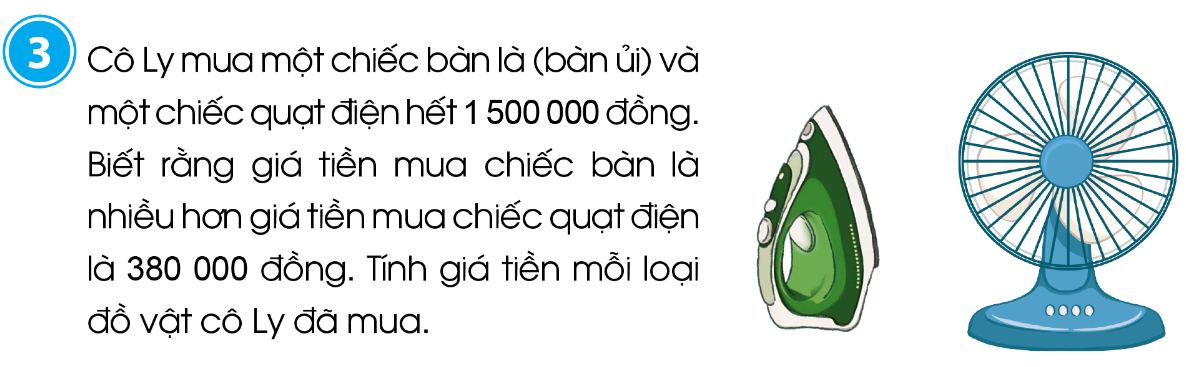 Bài toán cho biết gì?
+Biết: tổng số tiền mua bàn là và quạt điện: 1 500 000 đồng.
+Biết: Tiền mua quạt điện nhiều hơn bàn là: 380 000 đồng.
Bài toán hỏi gì?
Hỏi: Giá tiền của quạt điện, bàn là
“Tìm hai số khi biết tổng và hiệu của hai số đó”
Bài toán thuộc dạng toán gì?
Số lớn = (Tổng + Hiệu): 2.
Số bé = (Tổng - Hiệu): 2 
hoặc số bé = Tổng - số lớn.
Nhắc lại cách tìm số lớn, số bé.
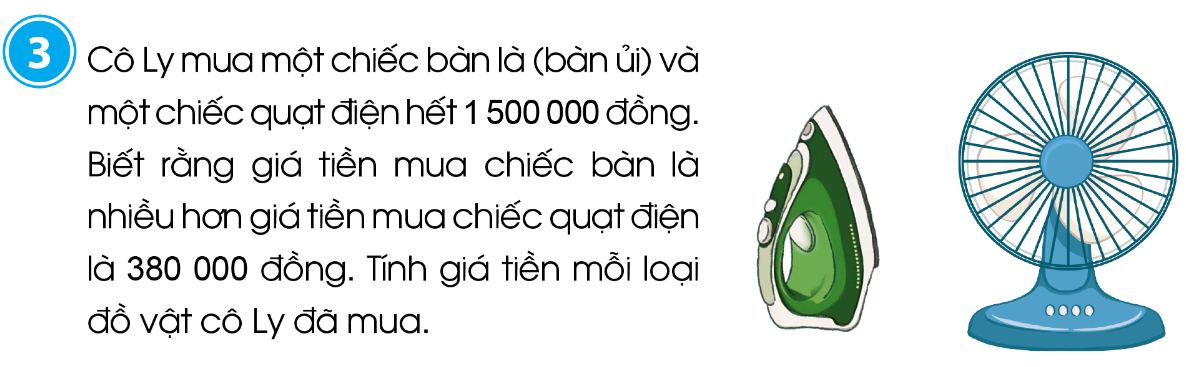 Bài giải
Giá tiền của chiếc bàn là cô Ly đà mua là:(1 500 000 + 380 000): 2 = 940 000 (đồng)
Giá tiền của chiếc quạt điện cô Ly đã mua là:
1 500 000 - 940 000 = 560 000 (đồng)
                Đáp số: Bàn là: 940 000 đồng; 
                                     Quạt điện: 560 000 đồng.
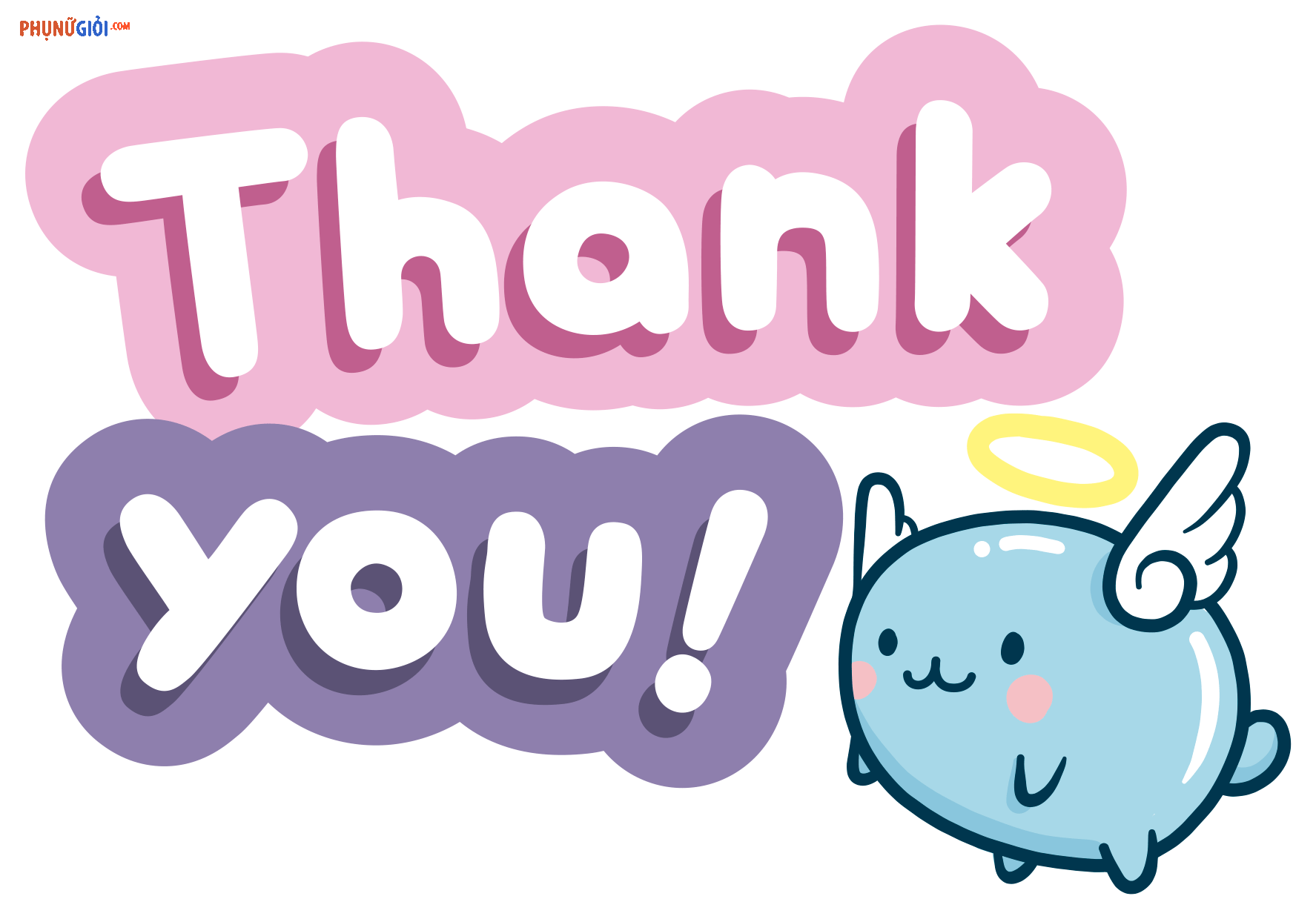